Solving Absolute-Value Equations
Section 1.7
Objective
Solve equations in one variable that contain absolute value expressions.
Classwork:
Exploration: 
Solving Absolute-Value Equations
Random Fact: Why learn this?
Engineers can solve absolute-value equations to calculate the length of the deck of a bridge.
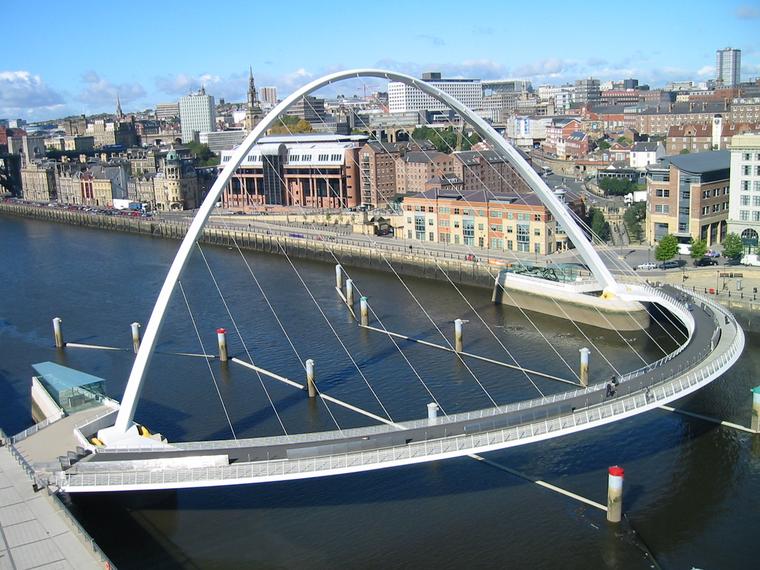 Absolute value is denoted by the bars |3|.

Absolute value represents the distance a number is from 0.  
It is always positive.

 |8| = 8  and  |-8| = 8
Solving absolute value equations
First, isolate the absolute value expression.
Set up two equations to solve. 
For the first equation, drop the absolute value bars and solve the equation.
For the second equation, drop the bars, make the opposite side negative, and solve the equation.
Always check the solutions!!!!!!!!!!!!!!!!!
Example 1:Solve 6|5x + 2| = 312
Isolate the absolute value expression by dividing by 6.
                   6|5x + 2| = 312
                     |5x + 2| = 52
Set up two equations to solve.
5x + 2 = 52		5x + 2 = -52
      5x = 50		      5x = -54
        x = 10	      or       x = -10.8

Check:   6|5x + 2| = 312	        6|5x + 2| = 312
              6|5(10)+2| = 312       6|5(-10.8)+ 2| = 312
	           6|52| = 312                    6|-52| = 312
                         312 = 312                       312 = 312
Example 2:
Example 2:
Example 2:
Example 3:Solve 3|x + 2| -7 = 14
Isolate the absolute value expression by adding 7 and dividing by 3.
			3|x + 2| -7 = 14
			   3|x + 2|  = 21
			     |x + 2|  = 7
Set up two equations to solve.
x + 2 = 7		     x + 2 = -7
            x = 5	      or               x = -9
Check:  3|x + 2| - 7 = 14 	      3|x + 2| -7 = 14
               3|5 + 2| - 7 = 14             3|-9+ 2| -7 = 14                            	         3|7| - 7 = 14	           3|-7| -7 = 14
                      21 - 7 = 14		 21 - 7 = 14
	               14 = 14                     14 = 14
Homework:
1.7 Exercises:

Examples: 14 – 23
Note!
Not all absolute value equations have two solutions.

The absolute value of zero has one solution, zero!

If the absolute value equals a negative, there is no solution.
Example 4:
Example 4:
Writing an Absolute value equation when you know the solutions.
Example 5:
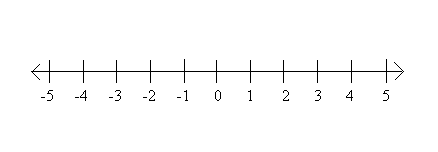 Example 5:
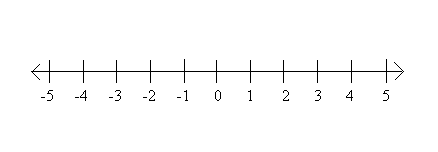 Example 5:
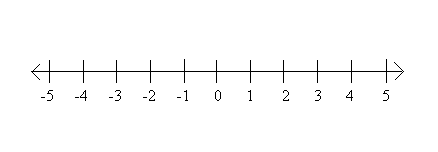 Example 6:
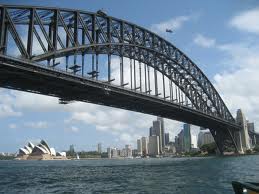 Example 6:
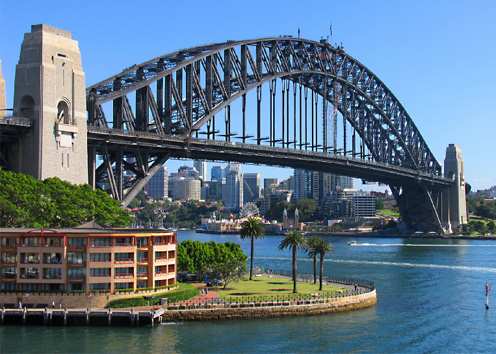 Exit Ticket (5 minutes)
Homework:
1.7 Additional Practice Worksheet